LML Speech Recognition 2008
Acoustic ModelingHidden Markov Models
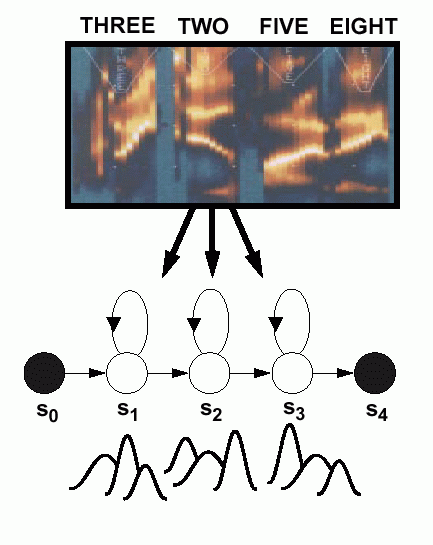 Acoustic models encode the temporal changes of the   features (spectrum).

Gaussian mixture distributions are used to account  for variations in speaker, accent, and pronunciation.

Phonetic model topologies are simple left-to-right structures.

Skip states (time-warping)  and multiple paths (alternate    pronunciations) are also    common features of models.

Sharing model parameters is a common strategy to reduce   complexity.
Example: Sub-word states
HMM Versus DTW
DTW employs audio fixed templates to recognize speech
DTW utilizes a fixed set of possible matching paths between spoken audio and a list of templates
The template with the lowest normalized distortion is most similar to the input and is selected as the recognized word
DTW algorithms can run without training (unsupervised)

HMMs advances DTW technology and employs a probabilistic model
HMM allows all possible paths, but considers their probabilities
The most likely matching word is selected as the one recognized
HMM techniques requires training of the algorithm
2
Acoustic Modeling: Parameter Estimation
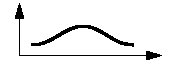 Initialization
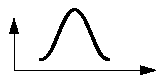 Single 
   Gaussian
   Estimation
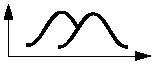 2-Way Split
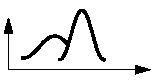 Mixture 
   Distribution
   Reestimation
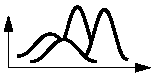 4-Way Split
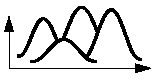 Reestimation
•••
Closed-loop data-driven modeling supervised training from a word-level  transcription.

The expectation/maximization (EM)    algorithm is used to improve our    parameter estimates. 

Computationally efficient training    algorithms (Forward-Backward)    have been crucial.

Batch mode parameter updates are typically preferred.

Decision trees are used to optimize   parameter-sharing, system   complexity, and the use of additional   linguistic knowledge.
Discover the number of hidden states needed to model a word
LML Speech Recognition 2008
3
Definitions
Stochastic process: A process of change of one or more random variables {Xi} over time based on a well-defined set of probabilities
Markov model: a Markov model consists of a finite list of the possible states of that system, the possible transitions from one state to another, and the rates that govern those transitions. Transitions can depend on the current state and some number of previous states.

Markov Chain
Markov model with a finite number of states in which the probability of a next state depends only upon the current state and the immediate  past state
P(w1, …, wn) ≈ ∏i=2,n P(wi | wi-1) not P(w1, …, wn) = ∏i=2,n P(wi | w1, …, wi-1)
Markov Assumption
Demonstration of a Stochastic Process
http://cs.sou.edu/~harveyd/classes/cs415/docs/unm/movie.html
Natural Language HMM Assumptions
Discrete: Speech has a finite set of observable states in time steps
Markov Chain: State changes are based solely on state change probabilities of the current state (memoryless)
Output: State and solely depends on the state itself (i.e. a particular sound corresponds to a single phoneme)
Markov Model: Speech processes (e.g. Phoneme sequence)  are a Markov process (i.e. one based on Markov chains)
Examples
The next phoneme’s probability depends solely on the preceding one of the sequence
Hidden Markov model, predicting the hidden cause after observing the output models predicting the words, when observing the audio
bull
bear
stable
Markov Example
Problem: Model the Probability of stocks being bull, bear, or stable
Observe: up, down, unchanged
Hidden: bull, bear, stable
Probability Matrix
Initialization Matrix
Example: What is the probability of observing up five days in a row?
Hidden Markov Model
Motivation
We observe the output
We don't know what internal states the model is in
Goal: Determine the most likely internal (hidden) state
Hence the title, “Hidden”
Definition (Discrete HMM Ф = [O, S, A, B, Ω]
O = {o1, o2, …, oM} is the possible output states
S = {1, 2, …, N} possible internal HMM states
A = {aij} is the transition probability matrix from state i to j
B = {bi(k)} probability of state i outputting ok
{Ω i} = is a set of initial State Probabilities where Ωi is the probability that the system starts in state i
Maximum Likelihood Formulation
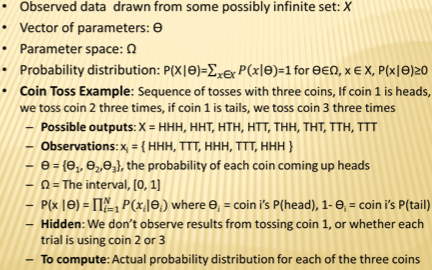 Example
Goal: Find the probability of an observed sequence
Consider HMM describes weather and it relates to seaweed states
We have a sequence of seaweed observations.
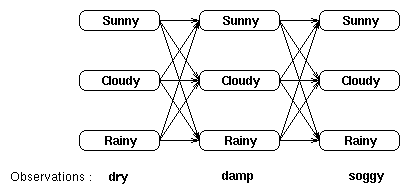 The HMM describes: All possible weather state for each observation

Initial State: The probability of being in state j at initialization is that state's probability times the probability of the observation
Paths to cloudy in observation two
We can calculate the probability of reaching an intermediate state in the trellis as the sum of all possible paths to that state
The probability of it being cloudy at t = 2 is calculated from the following paths
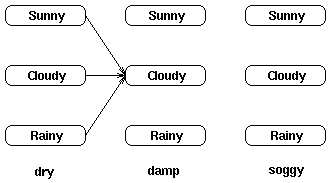 P(cloudy at t=2) = P(damp | cloudy) x P(all paths to cloudy at time t=2)
Dynamic Algorithm Next Step
We can assume that the probability of observation versus weather is always available
The probability of getting to a state through all incoming paths is also available because of the dynamic programming approach
Notice that we have an expression to calculate   at time t+1 using only the partial probabilities at time t. This greatly reduces the total complexity of the calculation
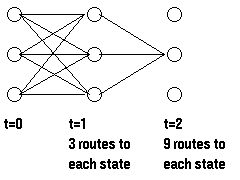 Demo: http://www.comp.leeds.ac.uk/roger/HiddenMarkovModels/html_dev/hmms/s3_pg1.html
HMM: Trellis Model
Question: How do we find the most likely sequence?
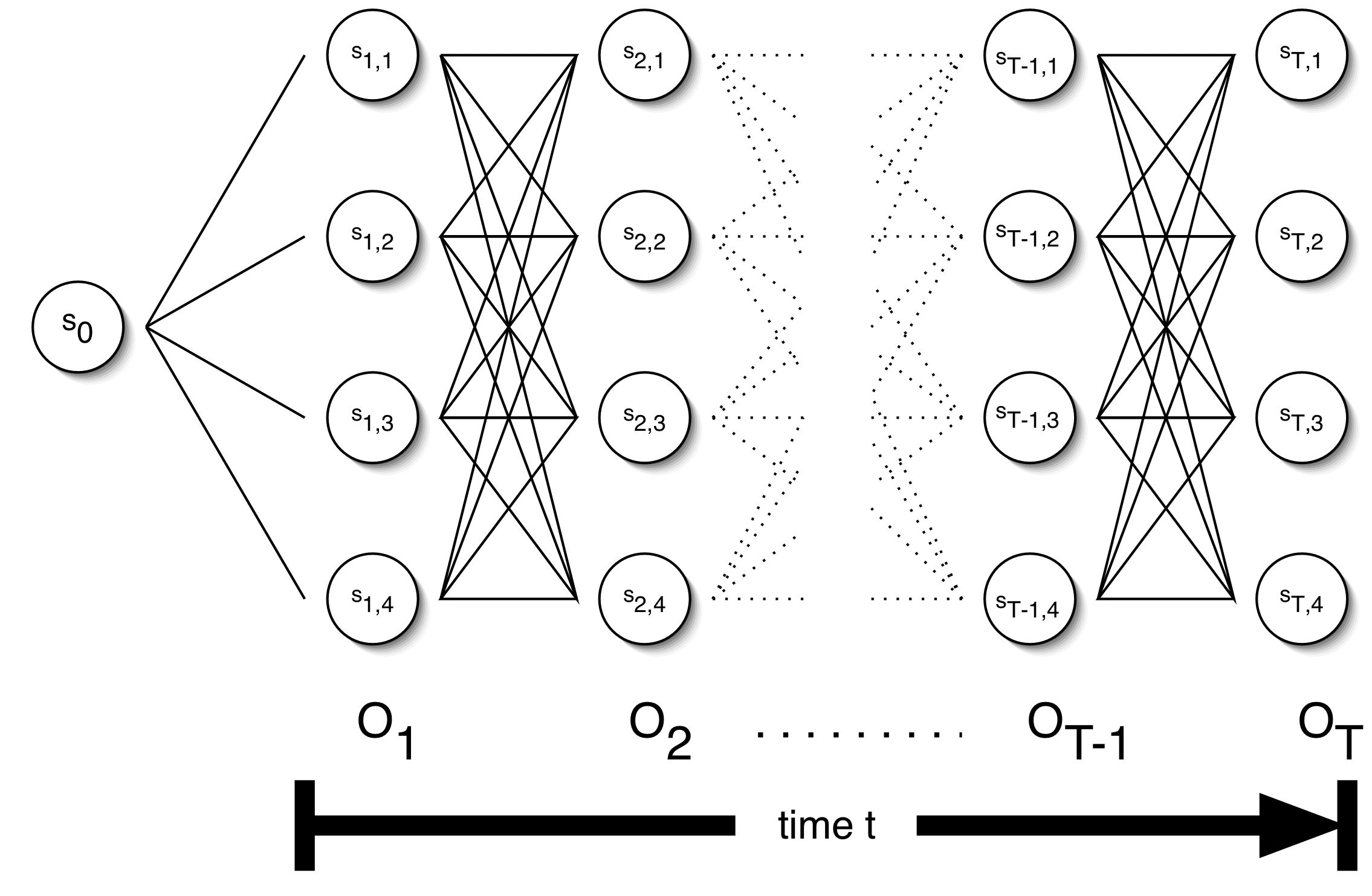 Probabilities
Forward Probabilities
αt(j) = ∑i=1,N {αt-1(i)αijbj(ot)}  and αt(j) = P(O1…OT | qt = sj, λ)
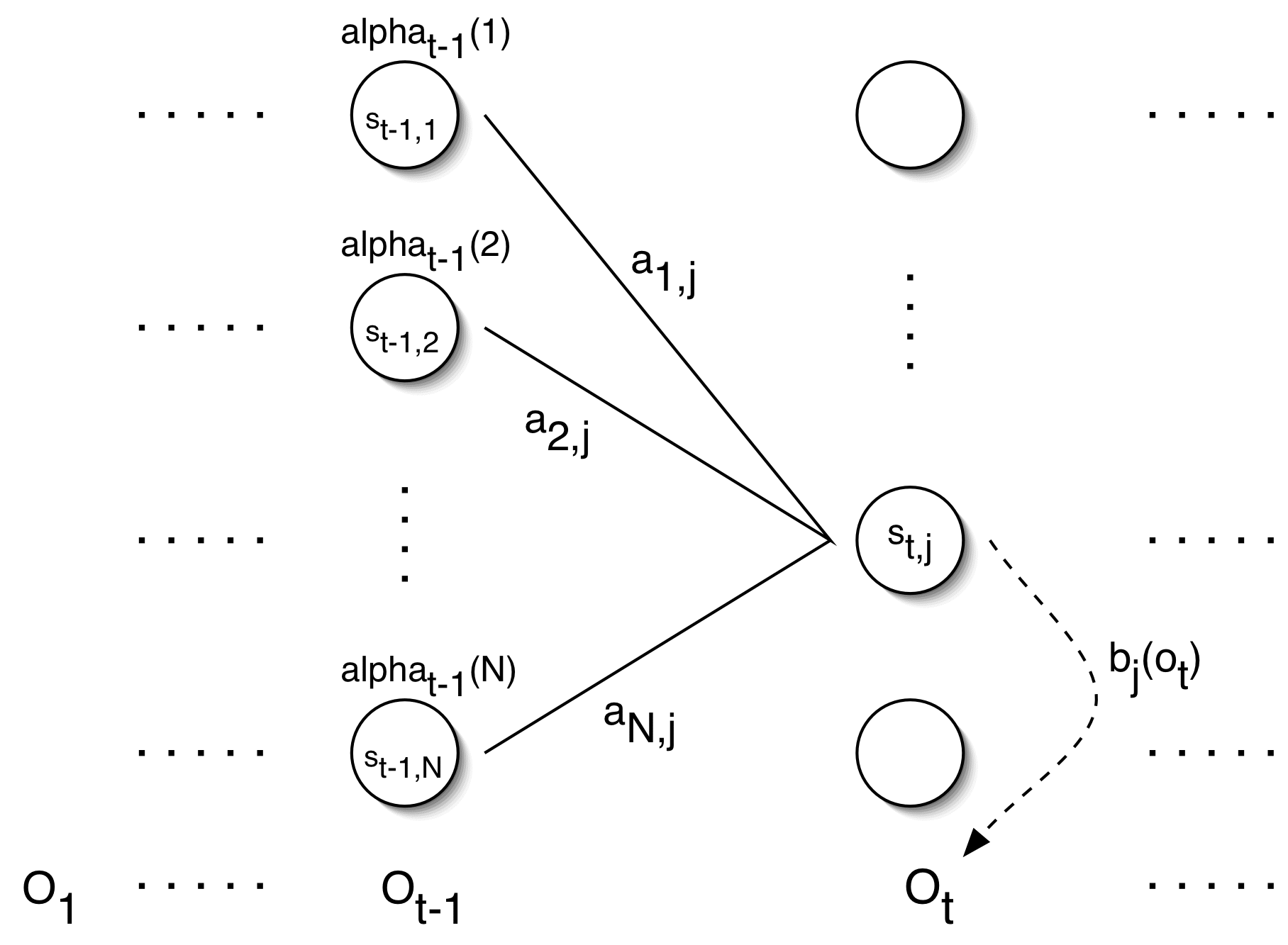 Notes
λ = HMM, qt = HMM state at time t, sj = jth state, Oi = ith output
aij = probability of transitioning from state si to sj
bi(ot) = probability of observation ot  resulting from si
αt(j) = probability of state j at time t given observations o1,o2,…,ot
Backward Probabilities
βt(i) = ∑j=1,N {βt+1(j)αijbj(ot+1)}  and βt(i) = P(Ot+1…OT | qt = si, λ)
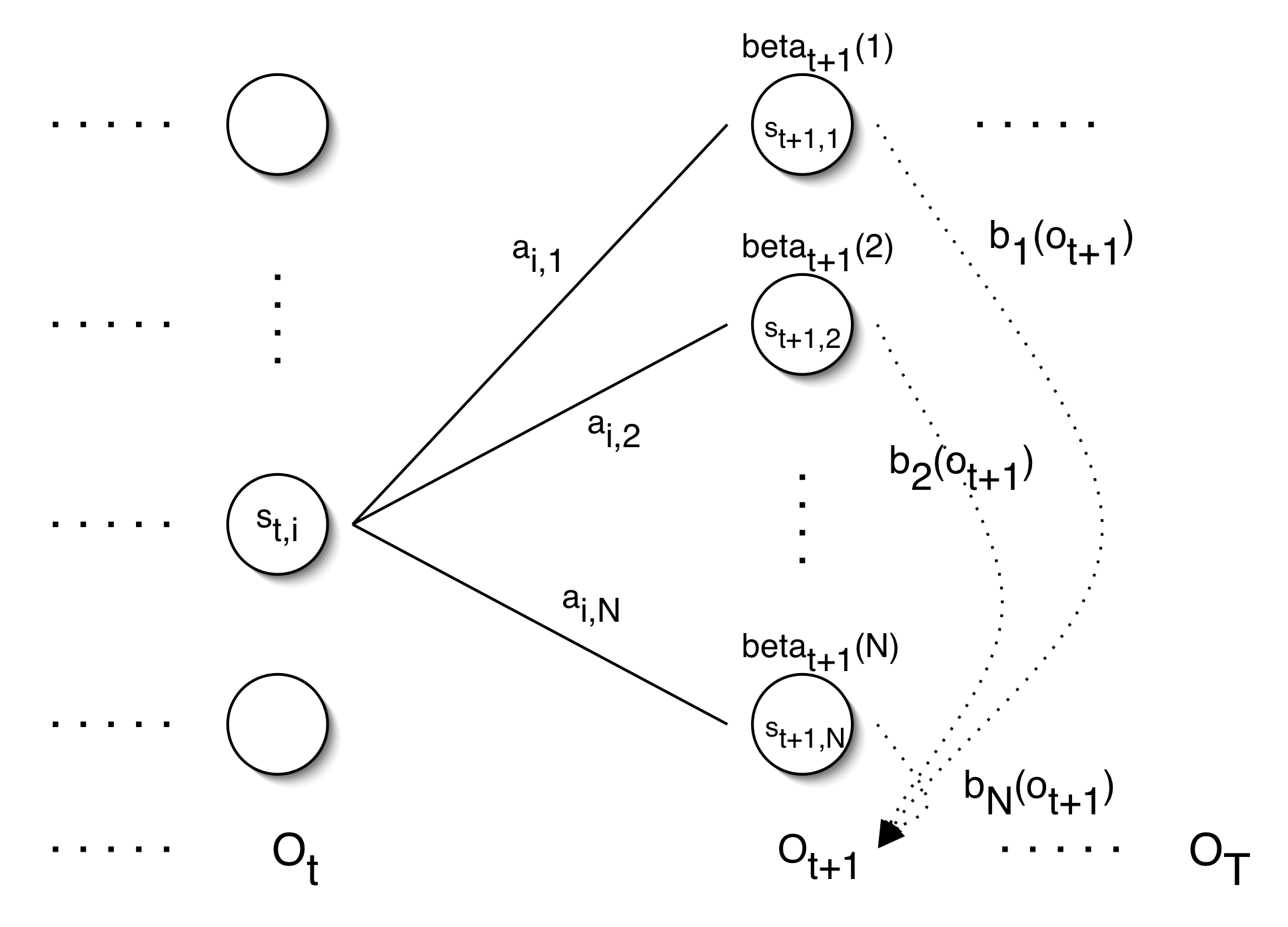 Notes
λ = HMM, qt = HMM state at time t, sj = jth state, Oi = ith output
aij = probability of transitioning from state si to sj
bi(ot) = probability of observation ot  resulting from si
βt(i) = probability of state i at time t given observations ot+1,ot+2,…,oT
The Three Basic HMM Problems
Given: observation sequence O=o1,…,on and an HMM model
Problem 1 (Evaluation): What is the probability of observation O?
Problem 2 (Decoding): What state sequence best explains O?
Problem 3 (Learning): How do we adjust the HMM parameters for it to “learn”  to best predict O based on the sequence of states?
Demo: 
www.comp.leeds.ac.uk/roger/HiddenMarkovModels/html_dev/hmms/s3_pg1.html
Problem 1: Evaluation
Calculate observation sequence probability
Algorithm: sum probabilities of all possible state sequences that can occur in the HMM, which lead to a particular state
Naïve computation is very expensive
Given T observations and N states, there are NT  possible state sequences.
If T=10 and  N=5, there are 510  possible state sequences 
Solution: Use dynamic programming
Forward Probabilities
Assume 
λ is the automata, which is a pronunciation network for each candidate word
o1,o2,…,ot is an observation sequence of length t
Forward[t,j] = P(o1,o2,…,ot,qεQ| λ) * P(w)
This answers the question:
What is the probability that, given the partial observation sequence o1,o2,…,ot, and an HMM, λ, we arrive at state q?
1
2
3
HMM Example
O = {up, down, unchanged (Unch)}
S = {bull (1), bear (2), stable (3)}
Observe 'up, up, down, down, up'
What is the most likely sequence of states for this output?
Bi*Ωc = 0.7 * 0.5
0.35
0.179
0.02
0.009
0.09
0.036
t=1
t=0
Sum of α0,c * ai,c * bc
Forward Probabilities
X = [up, up]
Note:  0.35*0.2*0.3 + 0.02*0.2*0.3 + 0.09*0.5*0.3 = 0.0357
Forward Algorithm Pseudo Code
What is the likelihood of a word given an observation sequence?
forward[i,j]=0 for all i,j; forward[0,0]=1.0 
FOR each time step t
   FOR each state s
      FOR each state transition s to s’
         forward[s’,t+1] +=           forward[s,t]*a(s,s’)*b[s’,ot]
RETURN ∑forward[s,tfinal+1] for all states s

Notes 
1.a(s,s’) is the transition probability from state s to state s’
2.B(s’,ot) is the probability of state s’ given observation ot
Complexity: O(t*|S|2) where |S| is the number of states
Question: What if T=10 and  N=10?
Problem 2: Decoding
Problem 1: probability of a particular observation sequence
Problem 2: most likey path through the HMM
Algorithm: similar to computing the forward probabilities
instead of summing over transitions from incoming states
compute the maximum
Viterbi Algorithm
Similar to computing the forward probabilities, but instead of summing over transitions from incoming states, compute the maximum
Forward:

Viterbi Recursion:
Bi*Ωc = 0.7 * 0.5
0.35
0.147
0.02
0.007
0.09
0.021
t=1
t=0
Maximum of α0,c * ai,c * bc
Viterbi Example
Observed = [up, up]
State 0
State 1
State 2
Note: 0.021 = 0.35*0.2*0.3, versus 0.02*0.2*0.3 and 0.09*0.5*0.3
Viterbi Algorithm Pseudo Code
What is the likelihood of a word given an observation sequence?
viterbi[i,j]=0 for all i,j; viterbi[0,0]=1.0 
FOR each time step t
  FOR each state s
    FOR each state transition s to s’
      newScore=viterbi[s,t]*a(s,s’)*b[s’,ot]
      IF (newScore > viterbi[s’,t+1])       viterbi[s’,t+1] = newScore       maxScore = newScore
    save maxScore in a queue
RETURN queue

Notes 
1.a(s,s’) is the transition probability from state s to state s’
2.B(s’,ot) is the probability of state s’ given observation ot
Problem 3: Learning
What if we don’t know the underlying HMM?
Speech applications normally uses training data to configure the HMM  (λ)
Difficulties
Setting up the parameters are difficult and/or expensive
Training data is different from the live data
Sufficient training data might not be available
We want to create a model that learns and adjusts its parameters automatically
Goal: Create λ’ from λ such that P(O| λ’) > P(O| λ)
The optimal solution to this problem is NP complete, but there are heuristics available.
Probabilities
Forward probability: 
	The probability of being in state si, given the partial observation o1,…,ot
Backward probability:
	The probability of being in state sj, given the partial observation ot+1,…,oT
Transition probability:
	The probability of being in state si at time t and going from state si, to state sj, given the complete observation o1,…,oT
Joint probabilities
State i at time T and J at time T+1
Parameter Re-estimation
Three parameters need to be re-estimated:
The probabilities of the initial states 
Transition probabilities between states: ai,j
Probabilities of output (ot) from state i:  bi(ot)
The forward-backward (Baum-Welch) maximum likely estimation (MLE) is a hill climbing algorithm 
Iteratively re-estimate parameters
Improves probability that an observation matches data until the algorithm converges
Expectation Maximization (EM)
The forward-backward algorithm is an instance of the more general EM algorithm
The E Step: Compute the forward and backward probabilities for a give model
The M Step: Re-estimate the model parameters 
Continue until the calculations converge
Re-estimation of State Changes
Forward Value
Backward Value
Sum transitions from state, i, to state, j, divided by transitions out of state i
α’ij = ∑t=1,T αt(i)αijb(ot+1) βt+1(j)
Note: b(ot) is part of αi(t)
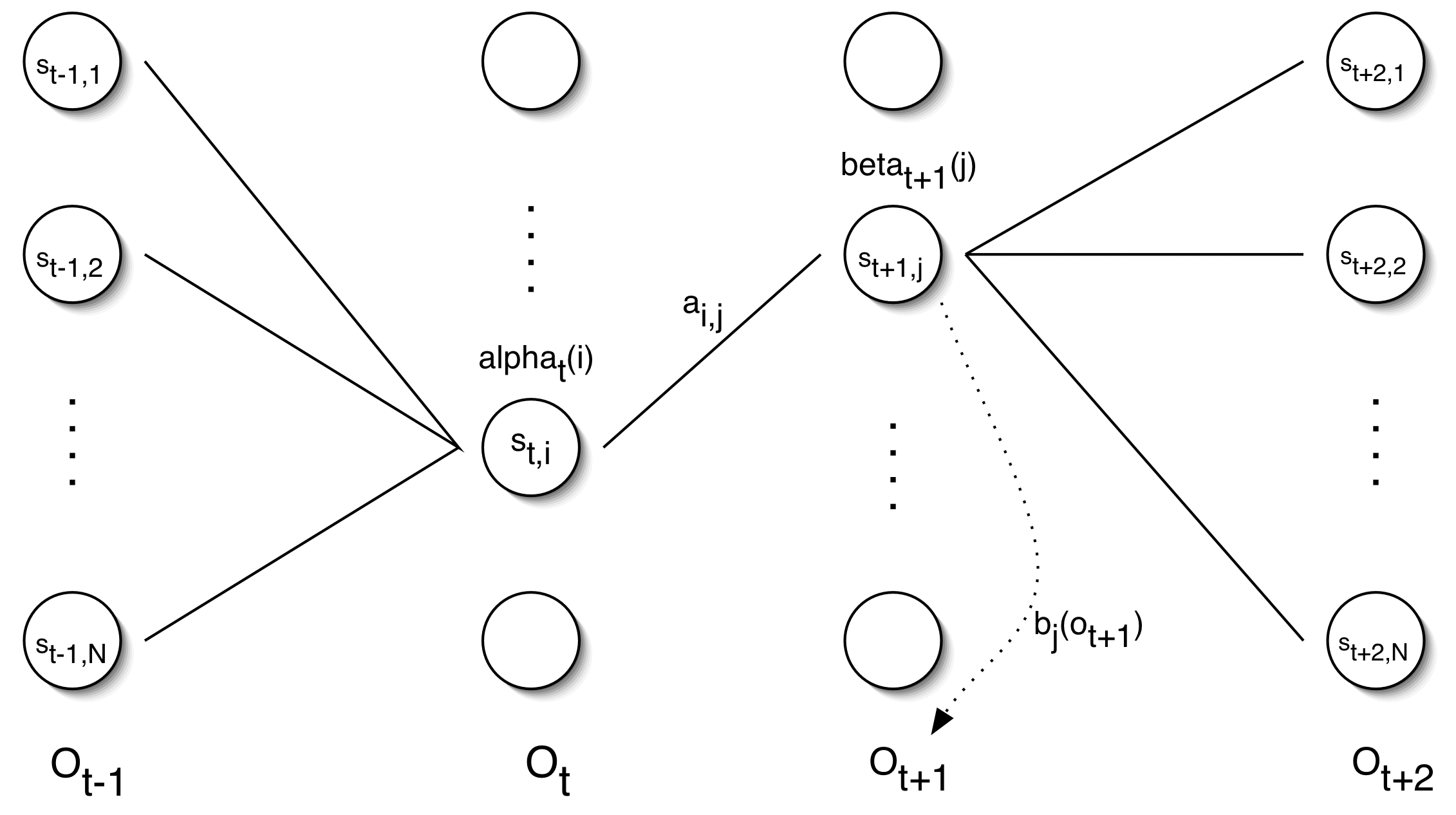 ∑t=1,T αt-1(i)βt-1(i)
Re-estimating Transition Probabilities
ξ(i,j) = P(state si at t and sj at t+1, emitting ot+1 given o1,…,oT and HMM λ
Recall: aij, bi(ot+1) are HMM λ state transition and state emit probabilities
Recall: αt(i) is the probability of getting to state i using observations o1,…,ot
Recall: βt(i) is the probability of getting to state i using observations oT,…,ot+1
Note: aij*bj(ot+1)*αt(i)*βt(i) estimates the probability to transition from i to j at t
Note: Division by all possible transitions normalizes to  a value between 0 and 1
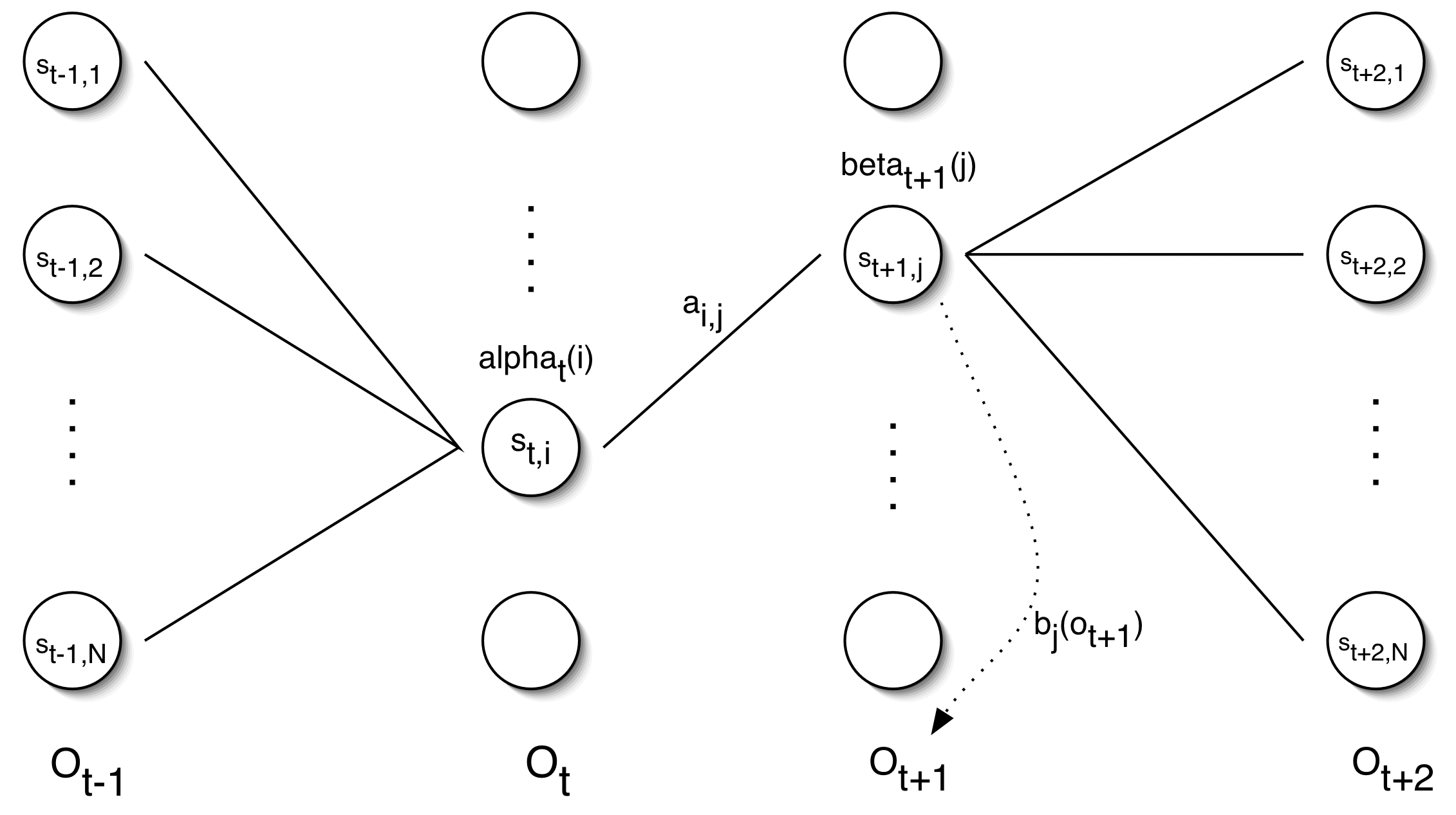 Note the calculation components in the diagram on the right
Re-estimating Transition Probabilities
T
å
x
(
i
,
j
)
t-1
=
=
t
1
-
T
1
å
g
(
i
)
t-1
=
t
1
Note:  γt(i) is the probability of being in state si at time t, given o1,o2,…oT
Re-estimating Initial State Probabilities
Initial state distribution:     
     is the original probability that si is a start state
Re-estimated initial state distribution:

Formally:
p
=
ˆ
Probability that si is a start state at time 1 given o1,o2,…oT
i
T
å
d
g
(
o
,
v
)
(
i
)
t
k
t
=
=
)
t
1
T
å
g
(
i
)
t
=
t
1
Re-estimation of Emission Probabilities
The likelihood of an output being observed from a given state
Re-estimation of Emission probabilities


Formally:
	Where
	Note that δ here is not related to the δ in the discussion of the Viterbi algorithm!!
expected number of times in state s
and observe symbol o
ˆ
=
b
(
ok
)
i
k
i
expected number of times in state s
i
ˆ
b
(
ok
i
Computing the New HMM Model λ’
Original HMM λ having 
Probability of transition from state i to j: ai,j
Probability of state i Emitting output ok: bi(ok)
Probability of state i being an initial state:
The Revised HMM λ’ having
                       
Iterate until the parameters converge for all i, j,  and k
ˆ
p
=
g
(
i
)
i
1
Extension for gaussian output
∑ is a common symbol for covariance matrix, ∑-1 is its inverse, | ∑| is its determinant
The superscript, T indicates the transpose
Coin Flips Example
Two trick coins used to generated a sequence of heads and tails
You see only the sequence, and must determine the probability of heads for each coin
Coin A
Coin B
10,000 Coin Flips
Real coins
PA(heads) = 0.4
PB(heads) = 0.8
Initial guess
PA(heads) = 0.51
PB(heads) = 0.49
Learned model
PA(heads) = 0.413
PB(heads) = 0.801
1
10
20
30
40
Conergence between iterations
Iteration
ASR Architecture
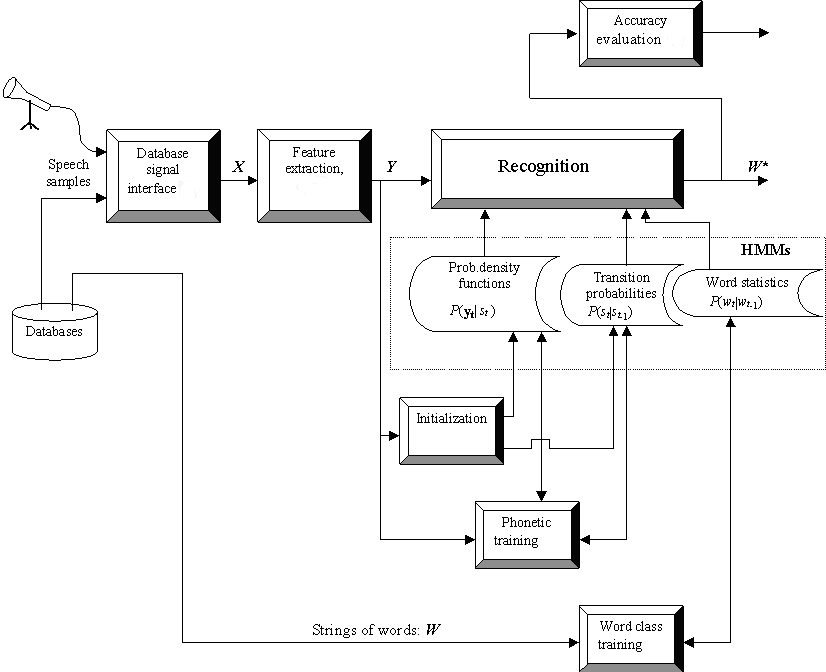 HMM Initialisation and Training
LML Speech Recognition 2008
40
HMM in Computational Linguistics
Speech Recognition: 
What words generated the observed acoustic signal?
Where are the word/phoneme/syllable boundaries in an acoustic signal?
Handwriting Recognition: Which words generated the observed image?
Morphology: 
Which parts of speech correspond to the observed words?
Where are the word boundaries in the acoustic signal?
Which morphological word variants match the acoustic signal?
Translation: Which target language words correspond to foreign words?
B
A3
A2
A4
B
A1
A5
Bayes' Rule
Fundamental to HMM speech recognition algorithms
P(A | B) = P(B | A)*P(A)                           P(B)
P(B) =   ∑k=1,n P(B | Ak) * P(Ak)
P(Ai | B) =          P(B|Ai)P(Ai) ∑k=1,n P(B | Ak) * P(Ak)
Max [P(word | sound)] = Max [P(sound | word) * P(word) / P(sound)] 
 = Max [P(sound | word) * P(word)] because the denominator is a constant
Bayes Example
Probability that a car will be late to its destination
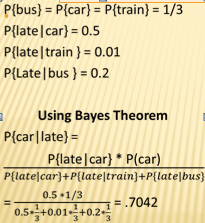 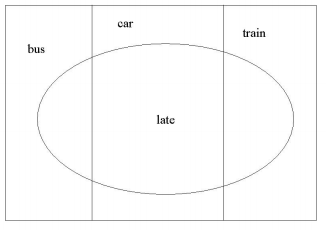 Bayesian Inference
4 Vegetarians
3 CS majors
Randomly choose students from population  of ten. Find probabilities:
p(vegetarian) = .4, p(cs major) = .3
Student vegetarian is a CS major? p(c|v) = .5 = p(c) p(v|c) / p(v) 
Student is a vegetarian and CS major?  p(c,v) = .2 = p(v) p(c|v)
Student vegetarian and  CS major?  p(c,v) = .2 = p(c) p(v|c)
Student CS major is a vegetarian? p(v|c) = .66 = p(v) p(c|v) / p(c)
Noisy Channel
Source
Decoder
Noisy Channel Decoding
Assume Input=word w; Feature vector=f, V=vocabulary
We want to find the word, w = max wεv p(w|f)
Using Bayes Rule: maxwεv p(f|w)p(w)/p(f)
Why use Bayes Rule?
P(w|f) is difficult to compute
P(f|w) is relatively easy to compute. Just add probabilities to reflect spelling or pronunciation variation rules
P(w) is how often w occurs in a large corpus (prior priority)
Ignore P(f). f doesn’t change as we search the lexicon.
Speech Recognition Example
Observations: The digital signal features
Hidden States: The spoken word that generated the features
Simplifying Assumption: We know the acoustic signal word boundaries
Goal: Assume Word Maximizes P(Word|Observation)
Bayes Law simplifies the calculations:
P(Word|Observation) = P(Word) P(Observation|Word)/P(O)
Ignore denominator: it’s probability = 1 (we observed it after all)
Note: It is easier to compute acoustic variations in saying a word, than computing all possible acoustic observations
P(Word) can be looked up from a database
Use bi or tri grams to take the context into account
Chain rule: P(w) = P(w1)P(w2|w1)P(w3|w1,w2)P(w,w1w2…wG)
Use smoothing algorithms to insert non-zero values if needed
A Word based HMM
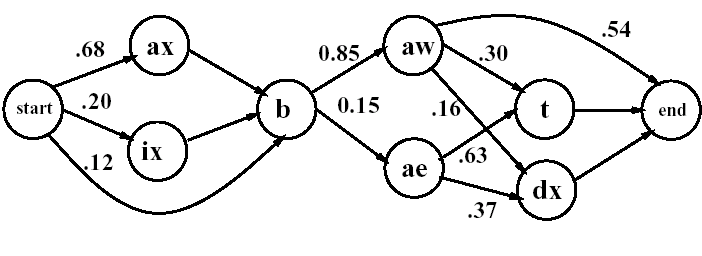 HMM for the word ‘about’
Definition:
States Q = {start, ax, ix, b, aw, ae, t, dx, end}
Transition probabilities T = {.68, .20, .12, .85, .15, .16, .63, .37, .30, .54}
Non-emitting states: start and end.
The states are nodes, and the transitions are edges
The actual symbols seen are the observation sequence
Parameters for HMM states
Cepstrals 
Why? They are largely statistically independent which make them suitable for classifying outputs
Delta coefficients
Why? To overcome the HMM limitation where transitions only depend on one previous state. Speech articulators change slowly, so they don’t follow the traditional HMM model. Without delta coefficients, HMM tends to jump too quickly between states
Synthesis requires more parameters than ASR
Examples: additional delta coefficients, duration and F0 modeling, acoustic energy
Training Data
Question: How do we establish the transition probability between states when that information is not available
Older Method: tedious hand marking of wave files based on spectrograms
Optimal Method: NP complete is intractable 
Newer Method: HMM Baum Welsh algorithm is a popular heuristic to automate the process
Strategies
Speech Recognition: train with data from many speakers
Speech Synthesis: train with data for specific speakers
Scoring Acoustic Features
Choose the model: discrete, continuous, semi-continuous 
Continuous: Insufficient training data
Consider discrete ranges of values
Problem: difficult to determine boundaries between ranges
Discrete or semi-continuous
Consider multiple codebooks 
Multiple codebooks require HMM formulas adjustments
For example: αt,i = ∑i=0,N-1 αt-1,iai,j ∏ bj(xt)
Decide whether to use a word or sub word model
Word model: collect training data for each word
Sub-word models: share the subunits across the vocabulary
HMM limitations
HMM is a hill climbing algorithm
It finds local (not global) minimums, not global minimums
It is sensitive to initial parameter settings
HMM's have trouble modeling variable phoneme lengths
The first order Markov assumption is not quite correct
Underflows occur when multiplying probabilities. For this reason, log probabilities are normally used
HMM requires a fixed number of state changes, which doesn’t easily convert to a continuous range of values
The relationship between outputs are interrelated, not independent